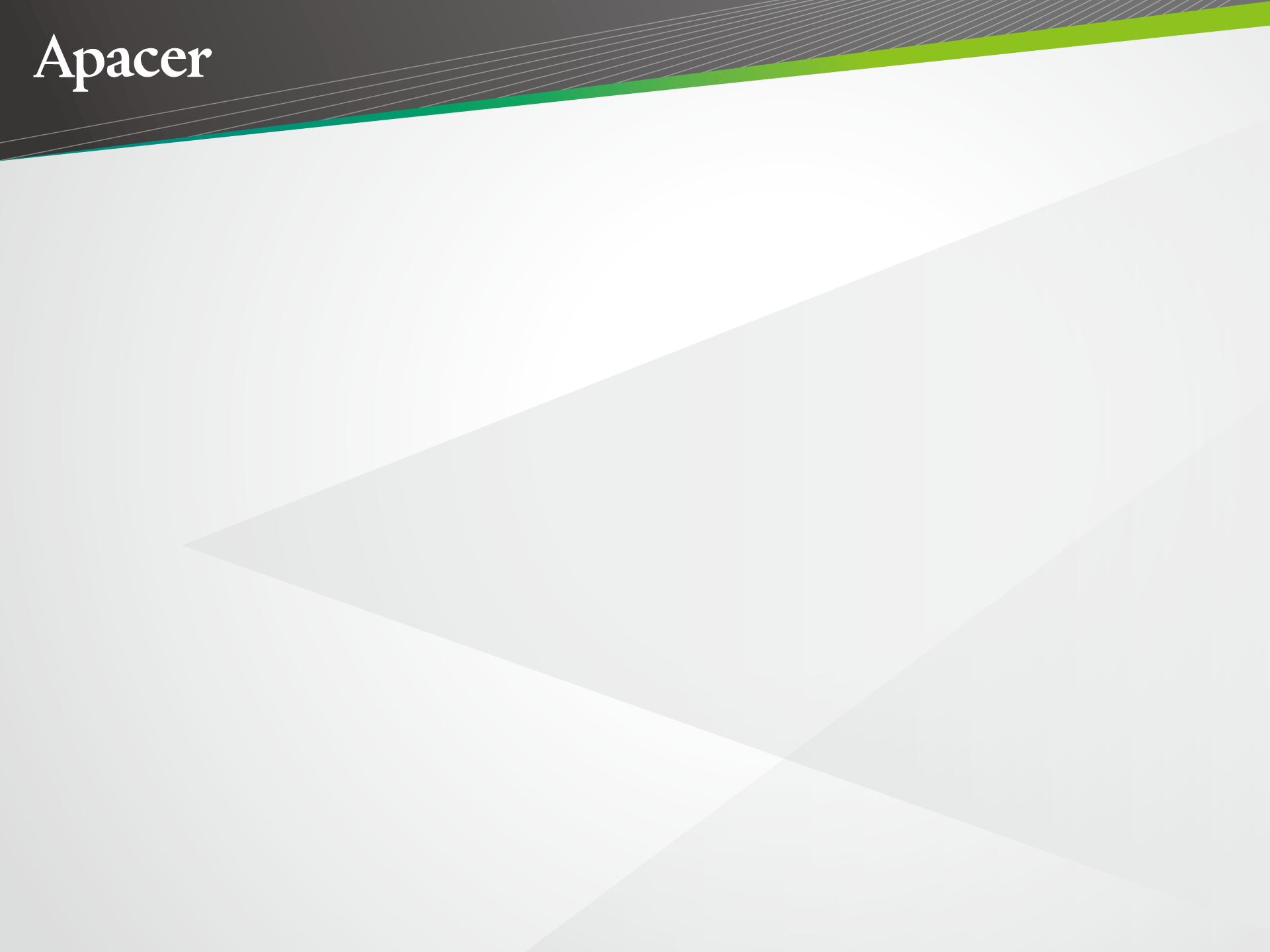 Apacer Industrial SSD & DRAM Solutions 
for Factory Automation Applications
Sales and Marketing CenterAugust, 2022
Agenda
‧ Overview
‧ Challenges and Requirements
‧ Featured Technologies for Factory Automation Applications
‧ Recommended Products
‧ Customer Success Cases
‧ Apacerʼs Strengths
2
Overview
Factory automation provides a compelling way to boost quality, efficiency, sustainability and security. Developing truly independent automated facilities requires not only components with incredible reliability and robust designs, but also 
excellent data integrity.

In order to meet the demands of the factory automation industry, Apacer offers 
high-performance industrial SSD and memory solutions, and provides a variety of 
value-adding technologies to help ensure reliability, stability and data integrity.
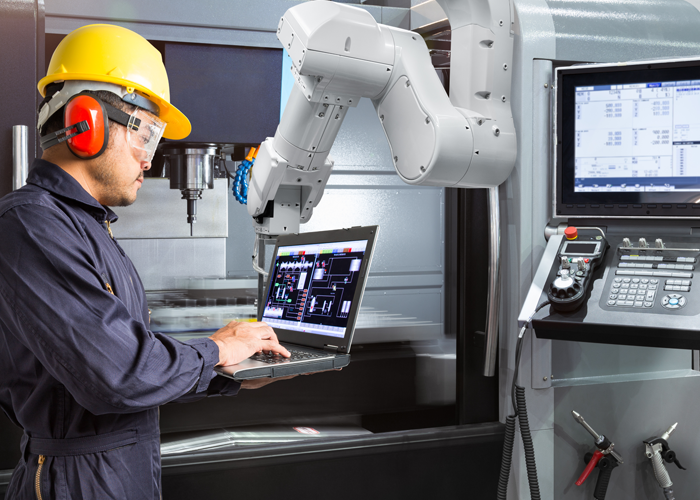 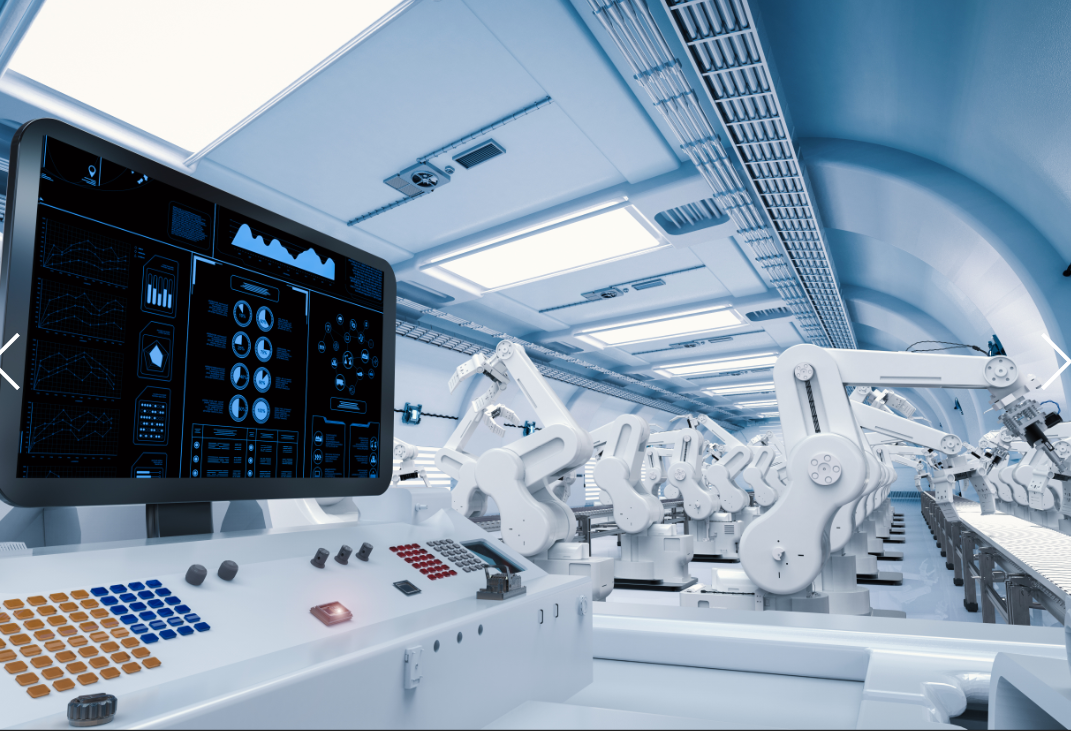 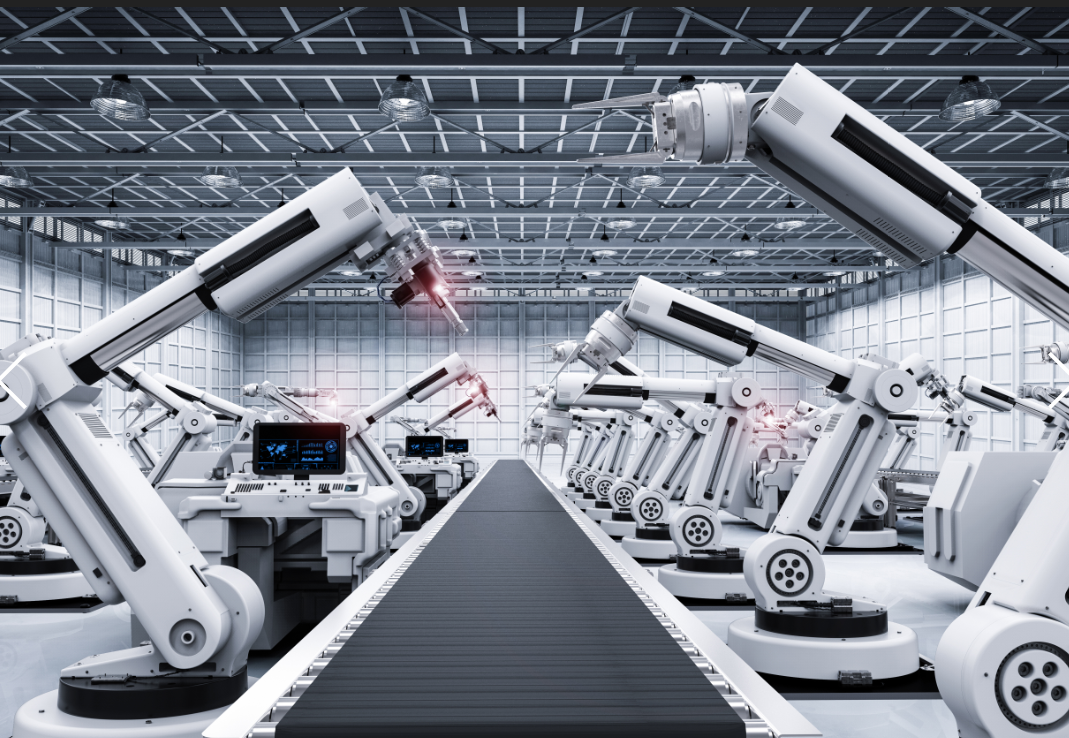 3
Agenda
‧ Overview
‧ Challenges and Requirements
‧ Featured Technologies for Factory Automation Applications
‧ Recommended Products
‧ Customer Success Cases
‧ Apacerʼs Strengths
4
Challenges and Requirements
Data integrity is a major criterion for success
In the factory automation industry, the more production steps that are automated, the more data needs to be collected and analyzed. The key to factory automation application lies in gathering and analyzing data and excellent data integrity.
Sulfur or contaminants that pollute the air may cause storage damage
Endurance and power stability are also crucial concerns
In certain situations, automated factories need to operate in high-temperature or highly polluted environments. Electronic components are prone to corrosion or even creep corrosion sulfuration, which leads to shortened lifespans and unexpected failures.
Since the facilities of factory automation will be operating without manpower and may operate 24/7, it is important to ensure the lifetime of storage operation and prevent data corruption when an unexpected power failure occurred.
5
Factory Automation Applications
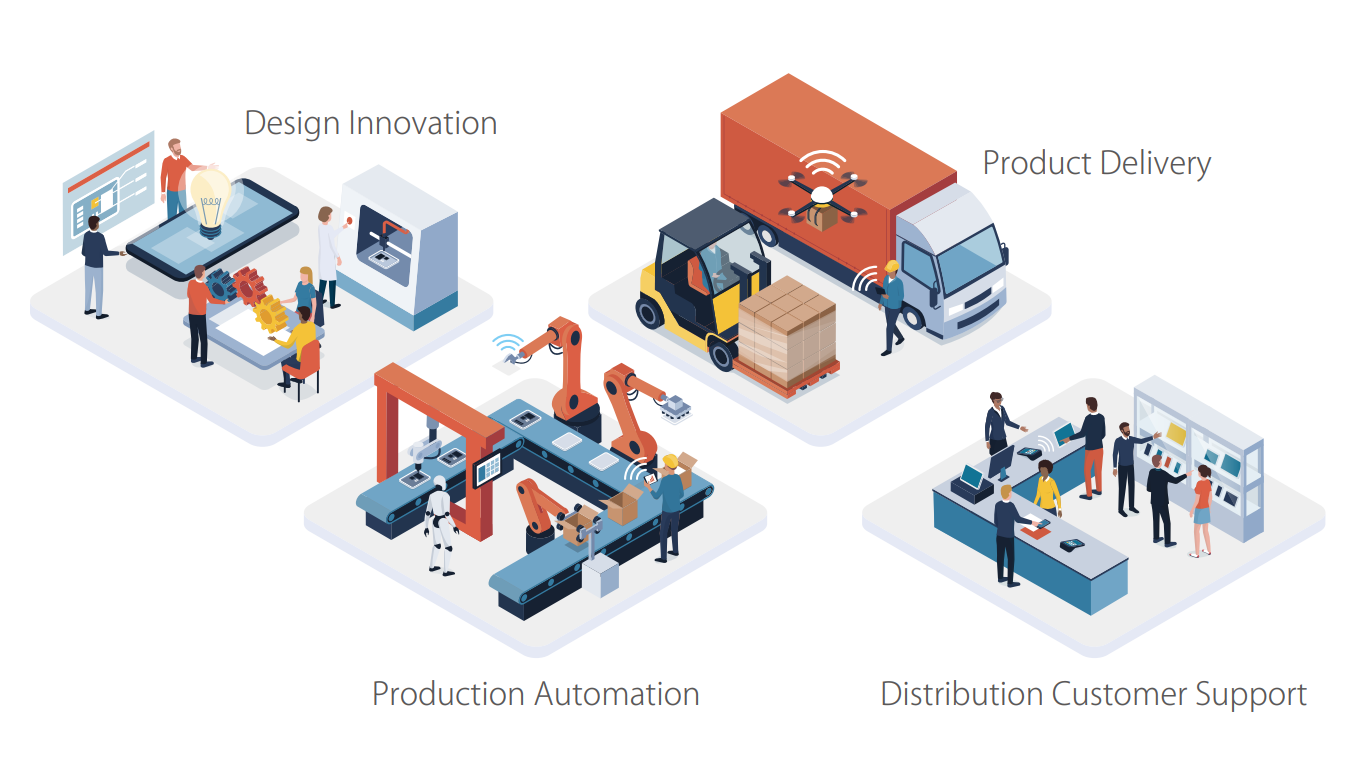 6
Agenda
‧ Overview
‧ Challenges and Requirements
‧ Featured Technologies for Factory Automation Applications
‧ Recommended Products
‧ Customer Success Cases
‧ Apacerʼs Strengths
7
Longevity
Featured Technologies for Factory Automation Applications
To meet the specific needs of the factory automation industry, Apacer stays ahead of its competitors by providing a variety of value-added technologies, including power stability, data integrity, longevity, survivability, and data security.
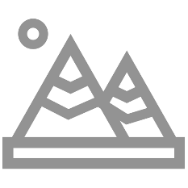 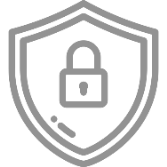 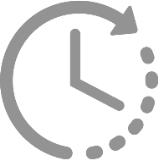 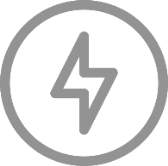 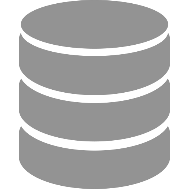 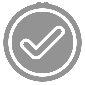 Data Security
Survivability
Data Integrity
Power Stability
‧ Bidirectional   Security 
  Identification
‧ TCG Opal 2.0
‧ CoreSnapshot
‧ SLC-liteX
‧ Over-provisioning
‧ Fixed BOM
‧ 6+6 PCN/EOL   Policy
‧ CorePower
‧ DataDefender™
‧ Anti-Sulfuration
‧ Conformal Coating
‧ Nano Coating   (IP57)
‧ Sidefill
‧ Wide Temperature
8
Power Stability
CorePower
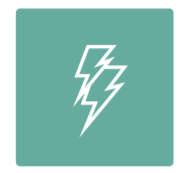 This is a hardware-based technology designed to prevent data loss and ensure the stability of data transmission during a power outage using a backup power supply to allow sufficient time to move all cached data to NAND flash.
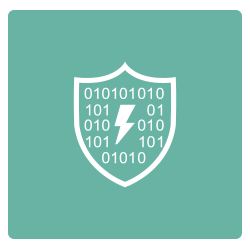 DataDefender™
Combines both firmware and hardware mechanisms to ensure data integrity, allowing more time for volatile data to be stored in the event of power loss.
9
Data Integrity
CoreSnapshot
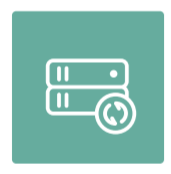 Full backup and recovery of SSD data can be performed in one second, which can instantly eliminate catastrophic system issues and prevent data damage or downtime from translating into operational risks and losses.
10
Longevity
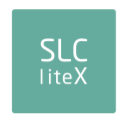 SLC-liteX
Apacer's 3D NAND SLC-liteX technology breaks through the limitations of existing technology and provides up to 100,000 P/E cycles, which is 33 times more than MLC or industrial 3D TLC.
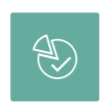 Over-provisioning
Apacerʼs SSDs support over-provisioning, which sets aside a certain portion of the physical capacity of the memory to carry out garbage collection, wear-leveling and bad block management. The result is a longer operating lifetime.
11
Survivability
Anti-Sulfuration
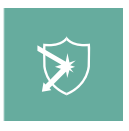 Apacer's world's first patented anti-sulfuration DRAM modules and anti-sulfuration SSDs with the industry's highest level of anti-corrosion ANSI/ISA 71.04 G3 Certification can meet the needs of industrial products facing harsh environments.
Conformal Coating
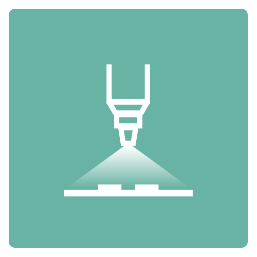 Conformal coating improves product reliability when applied on the surface of printed circuit boards. This protective film can safeguard devices from dust ingression and liquid immersion.
Nano Coating
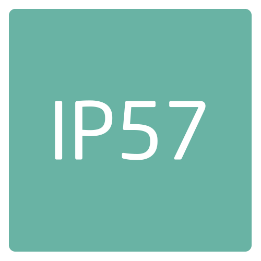 This IP57 waterproof and dustproof solution is ideal for SSD modules as it provides invulnerable protection for the components on the devices. Nano Coating adopts Chemical Vapor Deposition (CVD) to create a thin, transparent polymer film.
12
Survivability
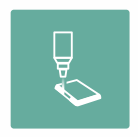 Sidefill
Apacerʼs Sidefill technology strengthens the connections between solder joints and their board, making them more robust and vibration-resistant. It also allows for heat dissipation to offset thermal damage.
Wide Temperature
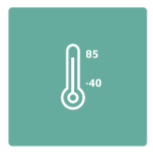 Products rated for wide temperature operation are designed with wide temperature support to ensure reliable operation in extreme temperatures ranging from -40°C to 85°C.
13
Data Security
Bidirectional Security Identification
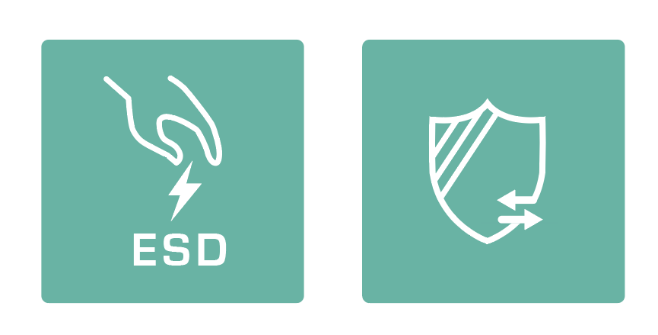 A security verification mechanism is implanted between the device and the platform to prevent the data in the device from being stolen if it is subjected to a hacker’s invasion.
TCG Opal 2.0
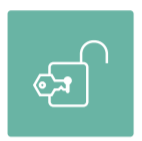 Apacer offers TCG Opal 2.0-compliant self-encrypting drives (SEDs) which incorporate AES encryption for rock-solid data protection. Buyers love TCG Opal 2.0ʼs Instant Keychange™ technology, which uses cryptographic erasure to scramble a drive in less than a second. This technology is also available independently upon request.
14
Agenda
‧ Overview
‧ Challenges and Requirements
‧ Featured Technologies for Factory Automation Applications
‧ Recommended Products
‧ Customer Success Cases
‧ Apacerʼs Strengths
15
Recommended Products: SSD
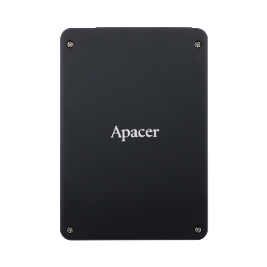 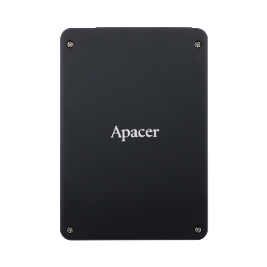 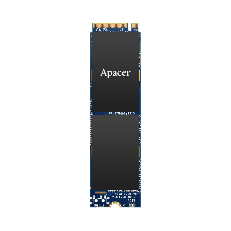 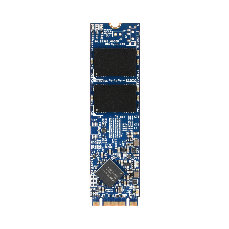 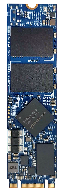 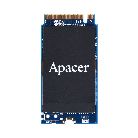 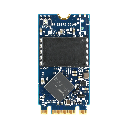 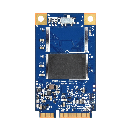 Recommended Products: SSD
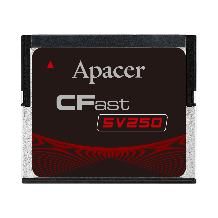 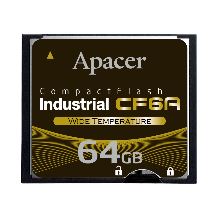 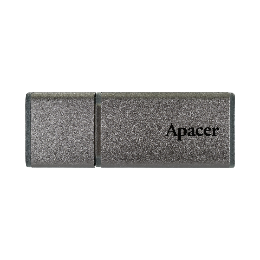 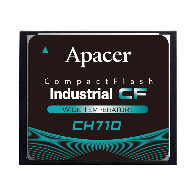 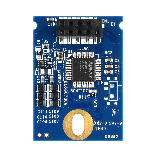 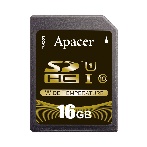 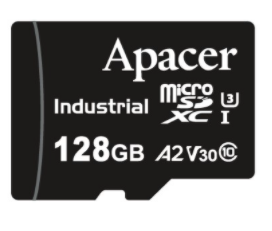 Recommended Products: DRAM
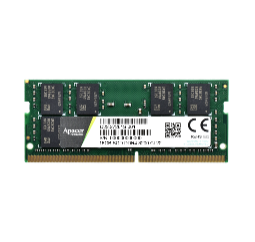 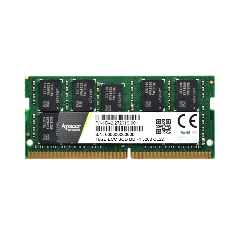 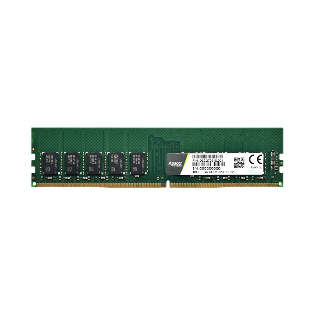 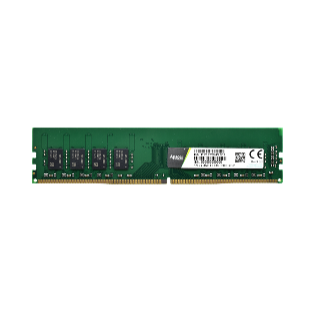 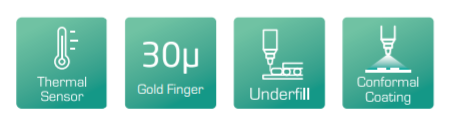 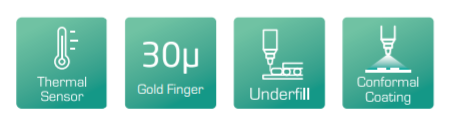 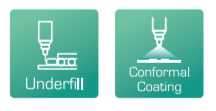 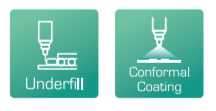 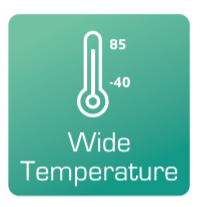 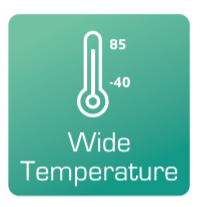 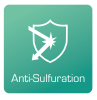 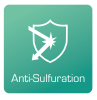 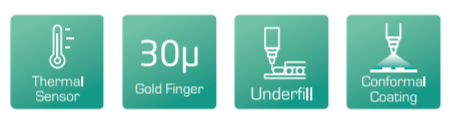 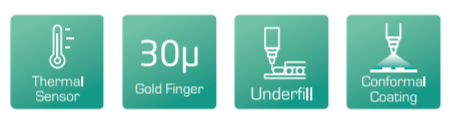 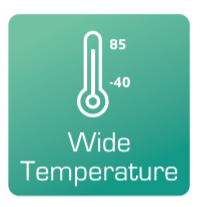 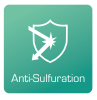 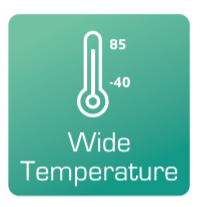 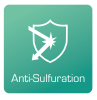 18
Agenda
‧ Overview
‧ Challenges and Requirements
‧ Featured Technologies for Factory Automation Applications
‧ Recommended Products
‧ Customer Success Cases
‧ Apacerʼs Strengths
19
Success Case: IPC for Factory Automation
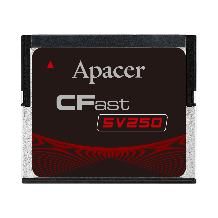 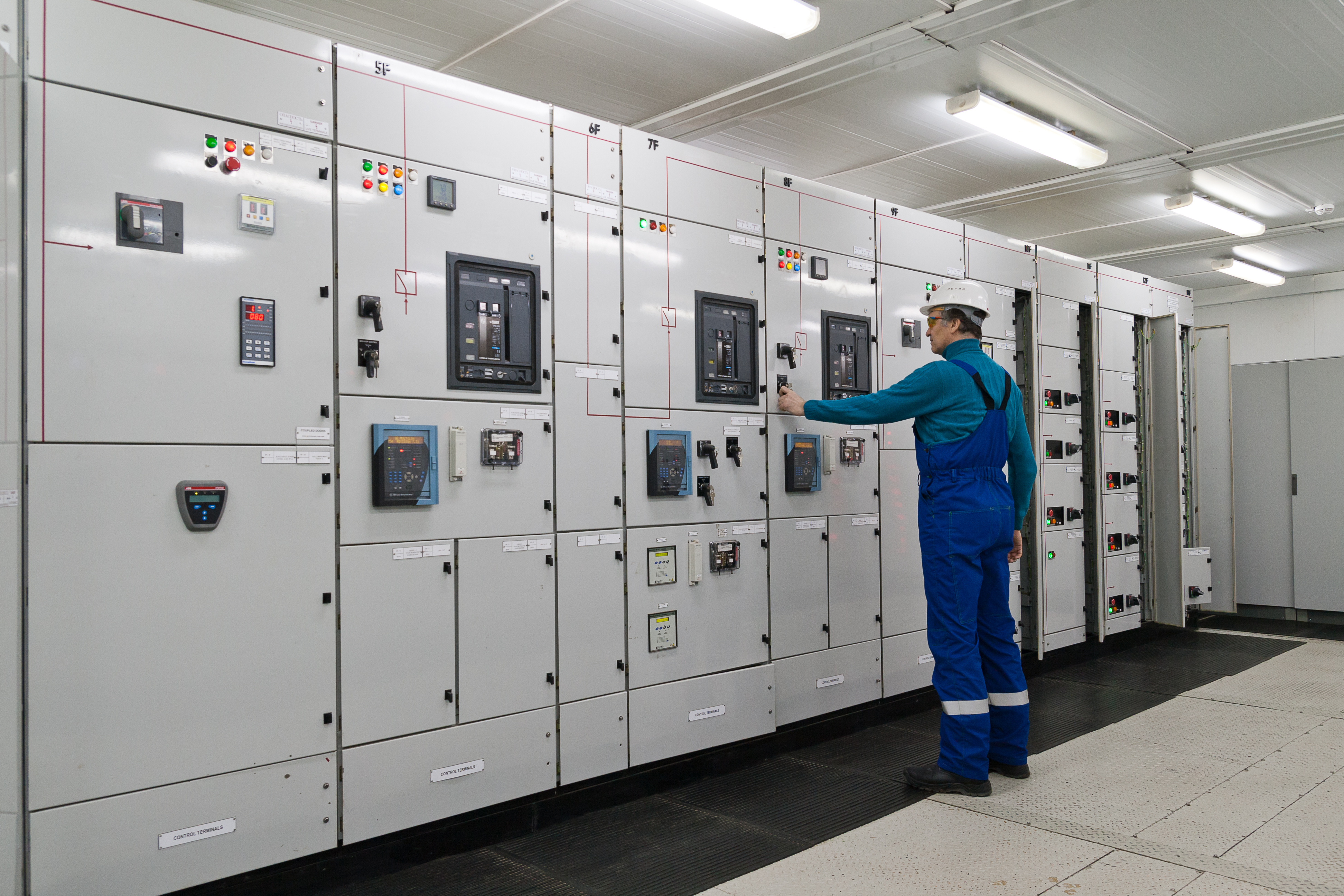 Solutions
SV250-CFast
VA Technologies
Firmware customization
Results and Benefits
Challenges
Firmware customization leads to customer’s platform compatibility with system operation stability.
Small form factor needed
Customize threshold value
No Device Sleep
UL standard compliance
20
[Speaker Notes: #808080]
Success Case: SCADA System
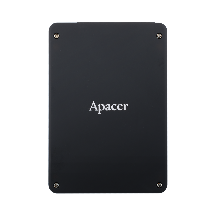 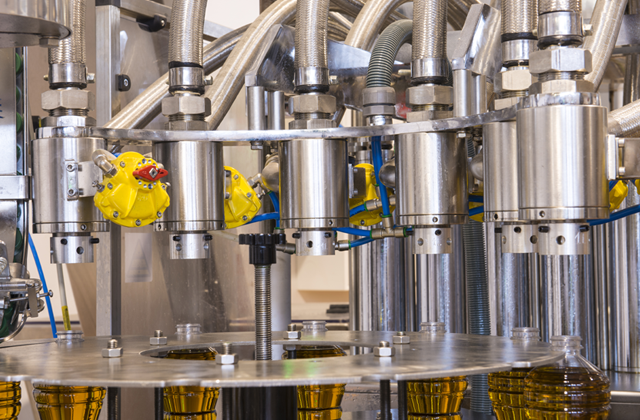 Solutions
SV250-25
VA Technologies
Conformal coating
DataDefender™
CoreAnalyzer2
SSDWidget 2.0
Results and Benefits
Challenges
This resulted in the creation of a durable, trustworthy processing system that proved resilient enough to function smoothly even after years of continuous use.
Extremely low tolerance for downtime
Device operational lifetime has to up to 10 years
Polluted environment
21
[Speaker Notes: #808080]
Agenda
‧ Overview
‧ Challenges and Requirements
‧ Featured Technologies for Factory Automation Applications
‧ Recommended Products
‧ Customer Success Cases
‧ Apacerʼs Strengths
22
Apacerʼs Strengths
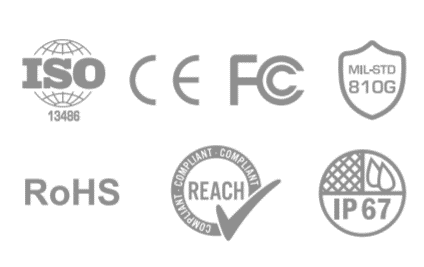 Widely Recognized Certification
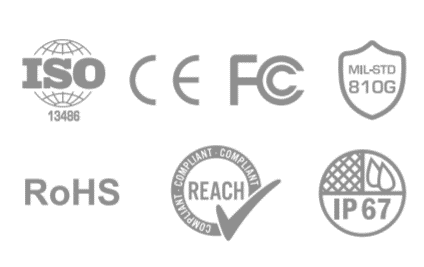 Longevity
Strong R&D and Customization Capabilities
Fixed BOM support 
6+6 PCN/EOL Policy 
Unique S/N for RMA tracking
23
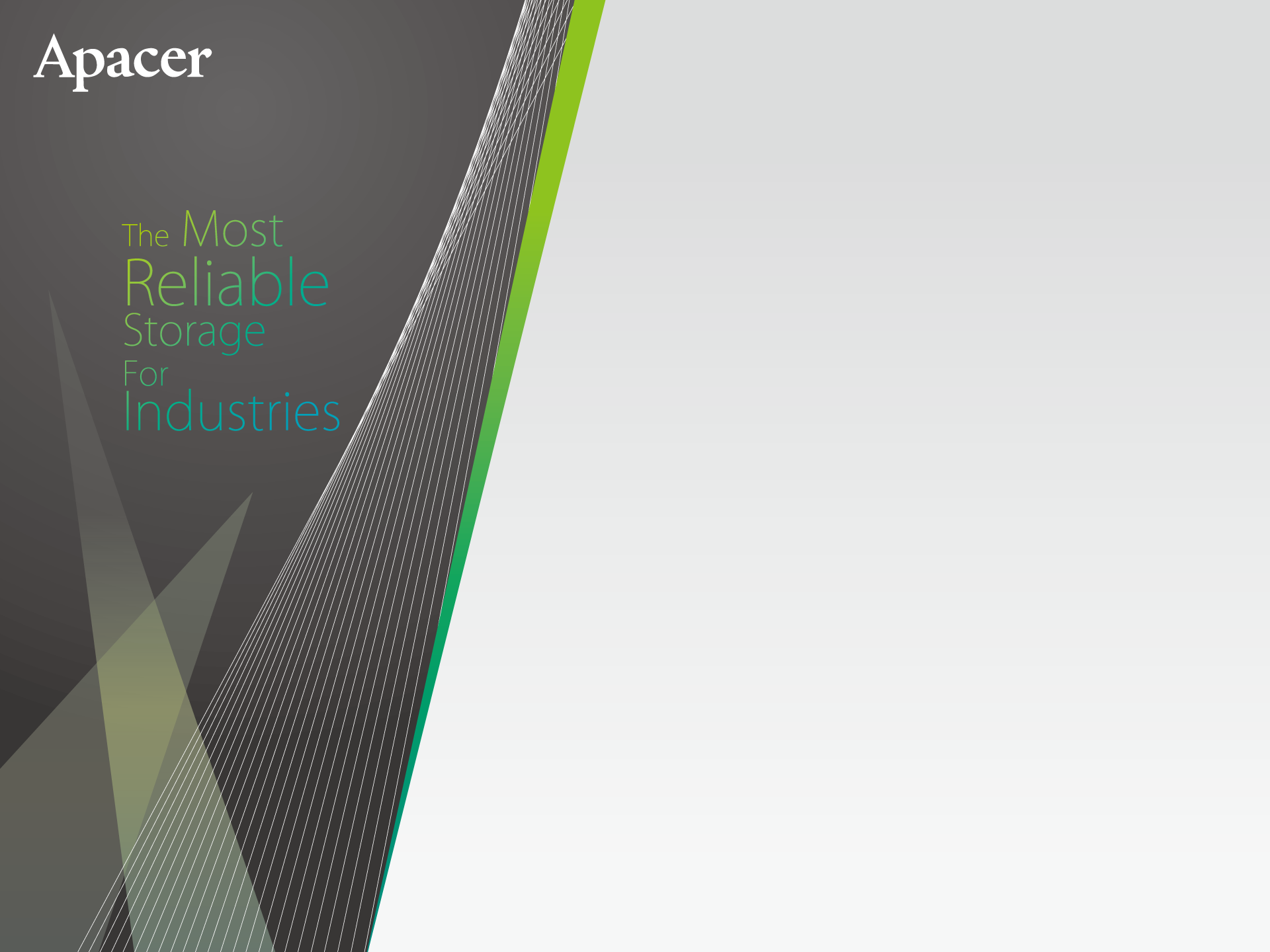 Thank you!
industrial.apacer.com/
©Copyright Apacer Technology Inc. Confidential. Unauthorized use, dissemination,
distribution, or reproduction of this document is not allowed without the permission of
Apacer Technology Inc. Specifications of details may change without notice.
This document and its contents are confidential©Copyright  Apacer Technology Inc.